Texture Synthesis (Basic)
Connelly Barnes

Computational Photography
Many slides from James Hays, Alexei Efros
Texture
Texture depicts spatially repeating patterns
Many natural phenomena are textures
radishes
rocks
yogurt
Texture Synthesis
Goal of Texture Synthesis: create new samples of a given texture
Many applications: virtual environments, hole-filling, texturing surfaces
The Challenge
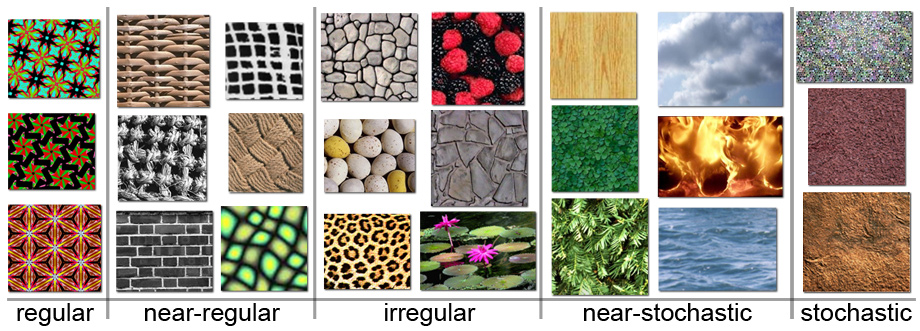 Need to model the whole spectrum: from repeated to stochastic texture
Efros & Leung Algorithm
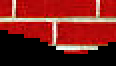 non-parametric
sampling
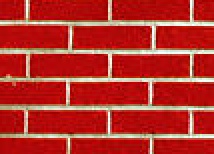 p
Input image
Instead, we search the input image for all similar neighborhoods — that’s our pdf for p
To sample from this pdf, just pick one match at random
Synthesizing a pixel
Assuming Markov property, compute P(p|N(p))
Building explicit probability tables infeasible
Some Details
Growing is in “onion skin” order
Within each “layer”, pixels with most neighbors are synthesized first
If no close match can be found, the pixel is not synthesized until the end
Using Gaussian-weighted SSD is very important
 to make sure the new pixel agrees with its closest neighbors
Approximates reduction to a smaller neighborhood window if data is too sparse
Neighborhood Window
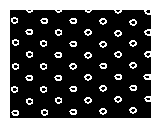 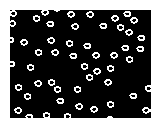 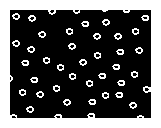 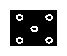 input
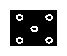 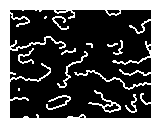 Varying Window Size
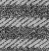 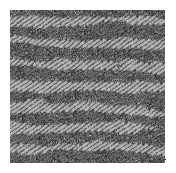 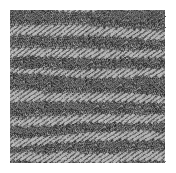 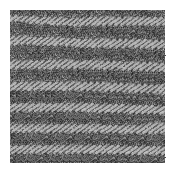 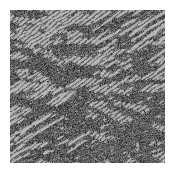 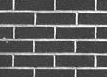 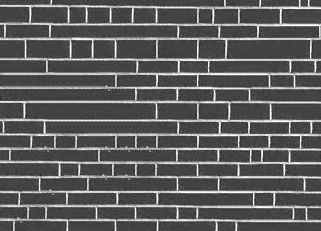 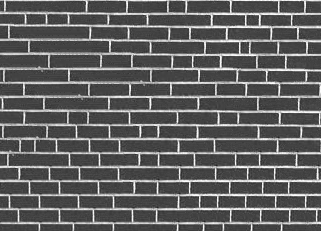 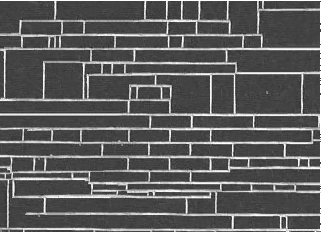 Increasing window size
Synthesis Results
french canvas
rafia weave
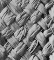 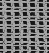 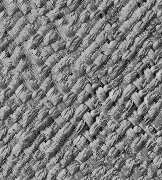 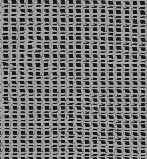 More Results
white bread
brick wall
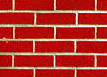 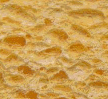 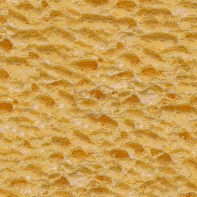 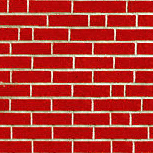 Homage to Shannon
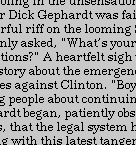 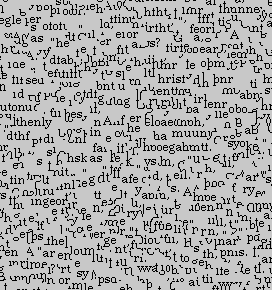 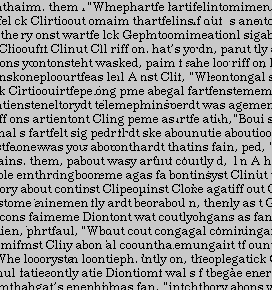 n-gram Model (Shannon)
n-gram
Hole Filling
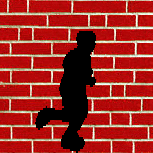 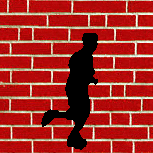 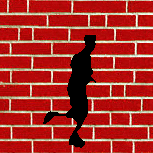 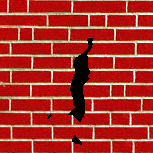 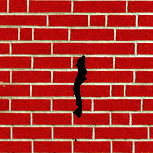 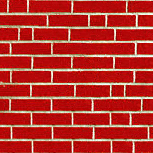 Extrapolation
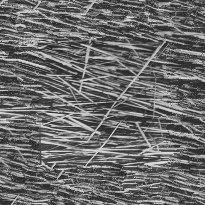 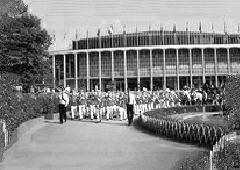 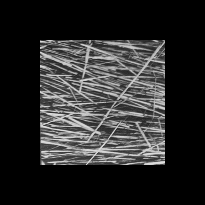 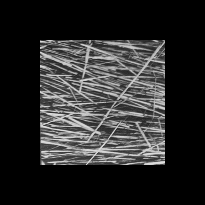 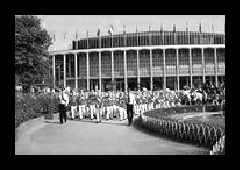 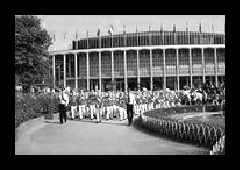 Summary
The Efros & Leung algorithm
Very simple
Surprisingly good results
…but very slow
Image Quilting [Efros & Freeman]
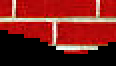 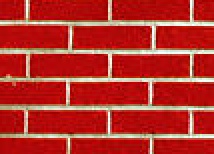 B
p
Synthesizing a block
Idea: unit of synthesis = block
Exactly the same but now we want P(B|N(B))
Much faster: synthesize all pixels in a block at once
Not the same as multi-scale!
non-parametric
sampling
Input image
Observation: neighbor pixels are highly correlated
B1
B1
B2
B2
Neighboring blocks
constrained by overlap
Minimal error
boundary cut
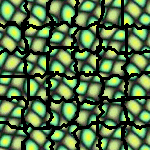 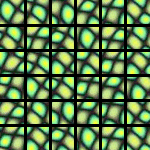 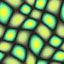 block
Input texture
B1
B2
Random placement 
of blocks
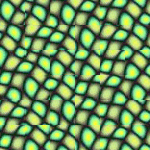 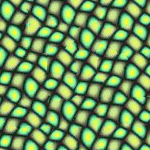 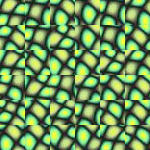 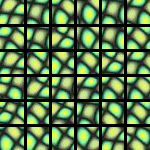 Minimal error boundary
2
_
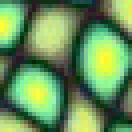 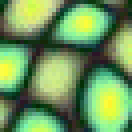 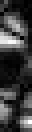 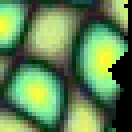 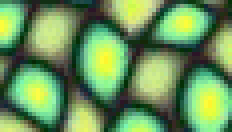 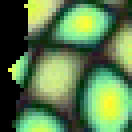 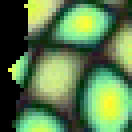 =
overlap error
min. error boundary
overlapping blocks
vertical boundary
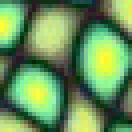 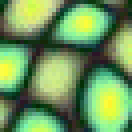 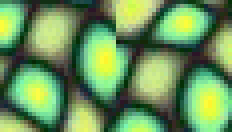 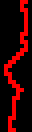 Quilting – Idea
The “Corrupt Professor’s Algorithm”:
Plagiarize as much of the source image as you can
Then try to cover up the evidence
Rationale:  
Texture blocks are by definition correct samples of texture so problem only connecting them together
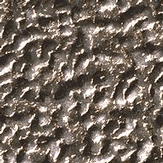 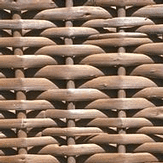 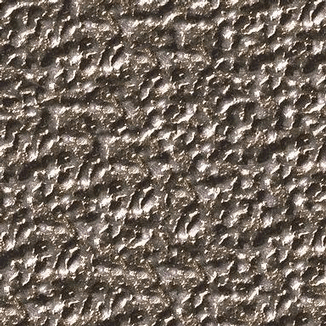 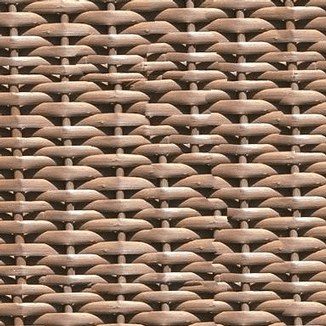 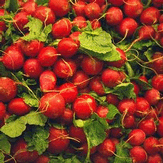 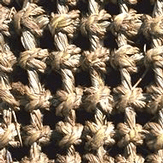 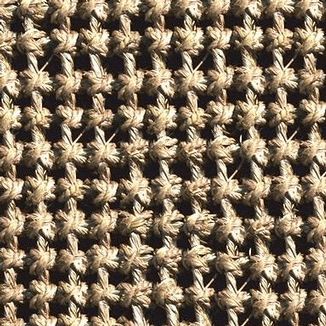 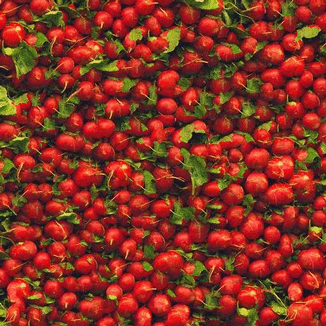 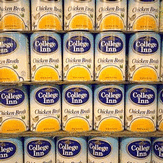 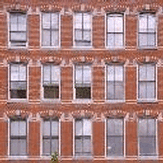 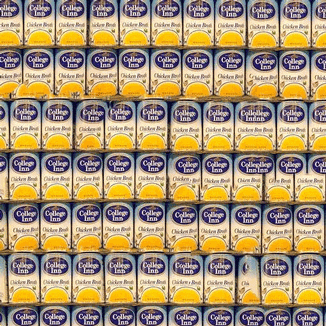 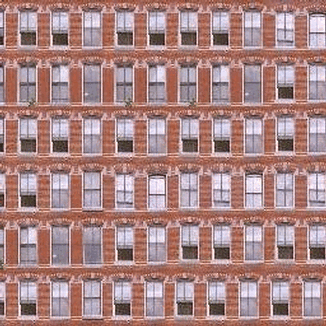 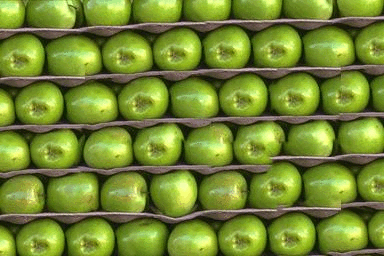 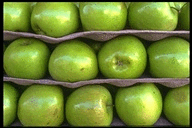 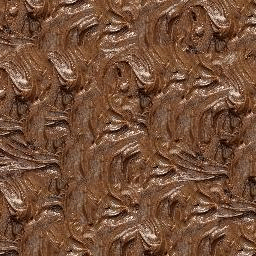 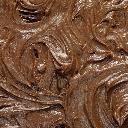 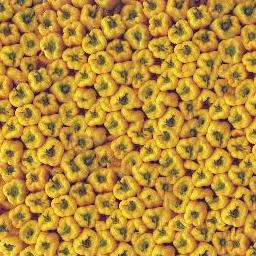 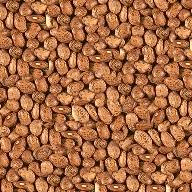 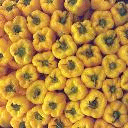 Failures
(Chernobyl
Harvest)
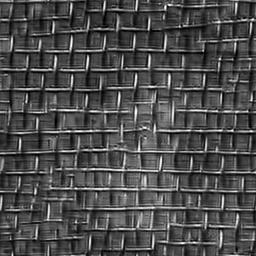 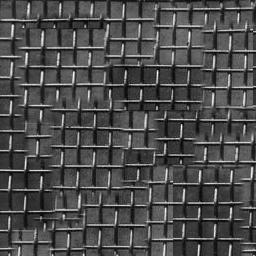 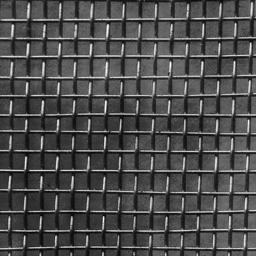 Portilla & Simoncelli
Xu, Guo & Shum
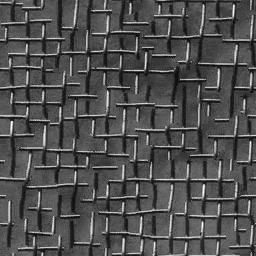 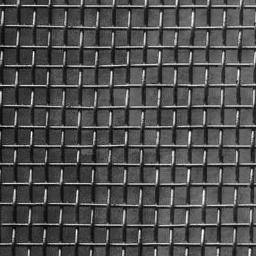 input image
Wei & Levoy
Image Quilting
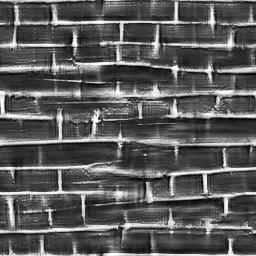 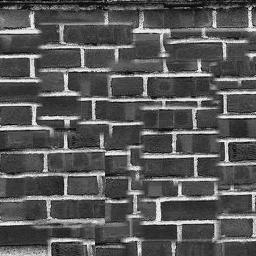 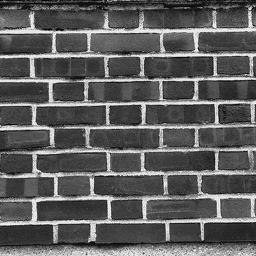 Portilla & Simoncelli
Xu, Guo & Shum
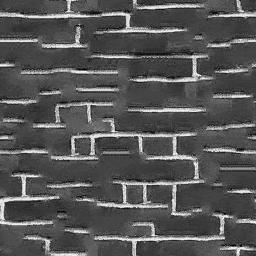 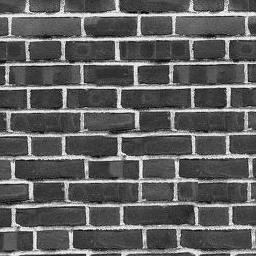 input image
Wei & Levoy
Image Quilting
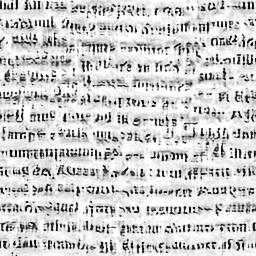 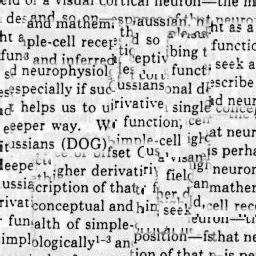 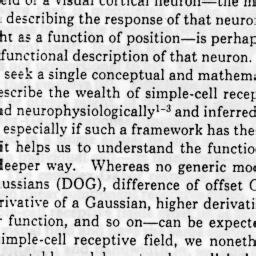 Portilla & Simoncelli
Xu, Guo & Shum
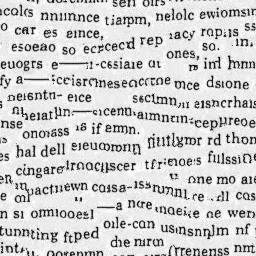 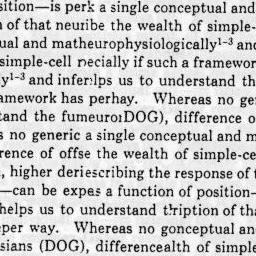 input image
Wei & Levoy
Image Quilting
Political Texture Synthesis!
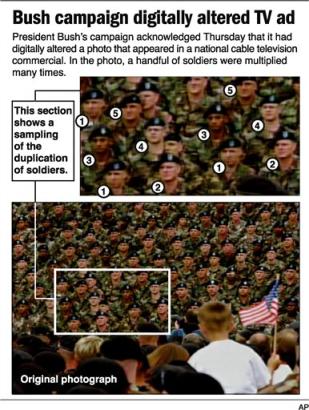 Application: Texture Transfer
Try to explain one object with bits and pieces of another object:
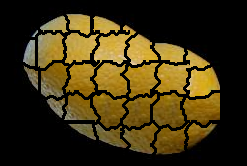 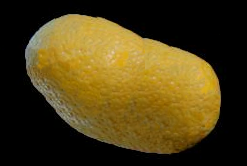 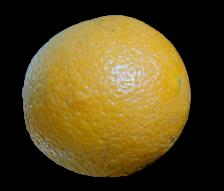 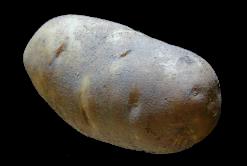 =
+
Texture Transfer
Constraint
Texture sample
Texture Transfer
Take the texture from one image and “paint” it onto another object
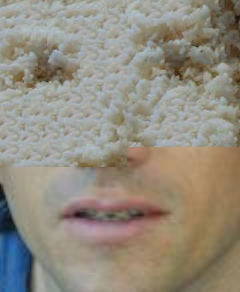 Same as texture synthesis, except an additional constraint:
Consistency of texture 
Similarity to the image being “explained”
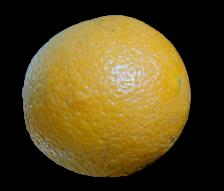 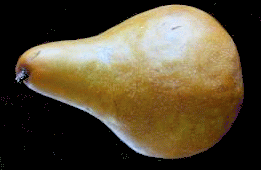 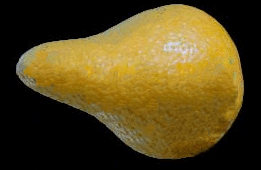 +
=
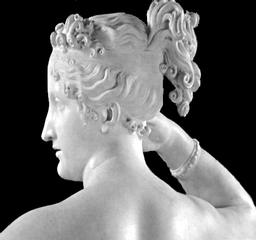 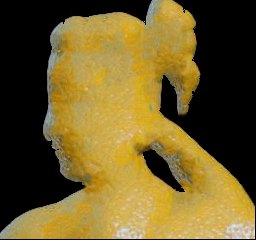 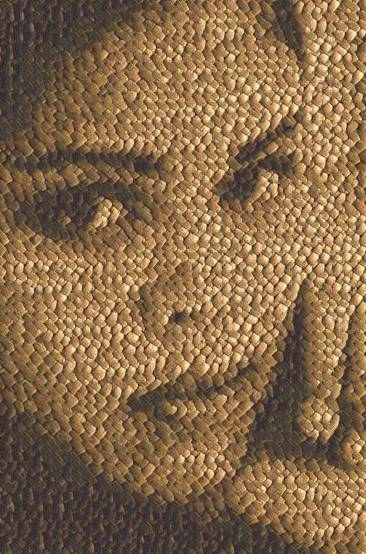 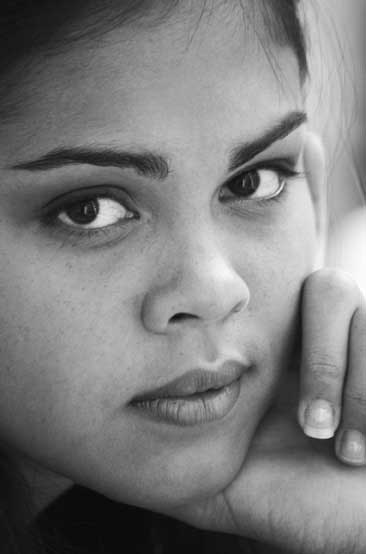 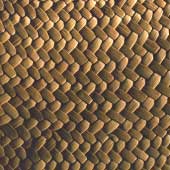 PatchMatch
Open second slide deck